PERIODIC   SOLUTIONS   IN    PROBLEMS OF ISOTHERMAL  FILTRATION   OF  HYDROCARBON MIXTURES
V.M. Zaichenko, D.A. Molchanov, Yu.V. Pazyuk, V.N. Sokotushchenko, V.M. Torchinsky
JIHT, Moscow
this work is supported by RFBR (project № 17-08- 01270)
system of equations for the filtration of a 2-phase mixture in the one-dimensional case
-   density, viscosity, pressure, and the velocity vectors
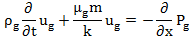 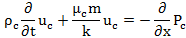 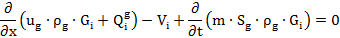 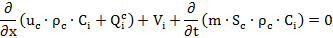 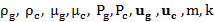 Mathematical modeling of filtering 2-phase 3-component mixture of hydrocarbons
THANKS  FOR  ATTENTION!